NHIỆT LIỆT CHÀO MỪNG CÁC THẦY CÔ VỀ DỰ TIẾT CHUYÊN ĐỀ MÔN TIN HỌC LỚP 4
KHỞI ĐỘNG
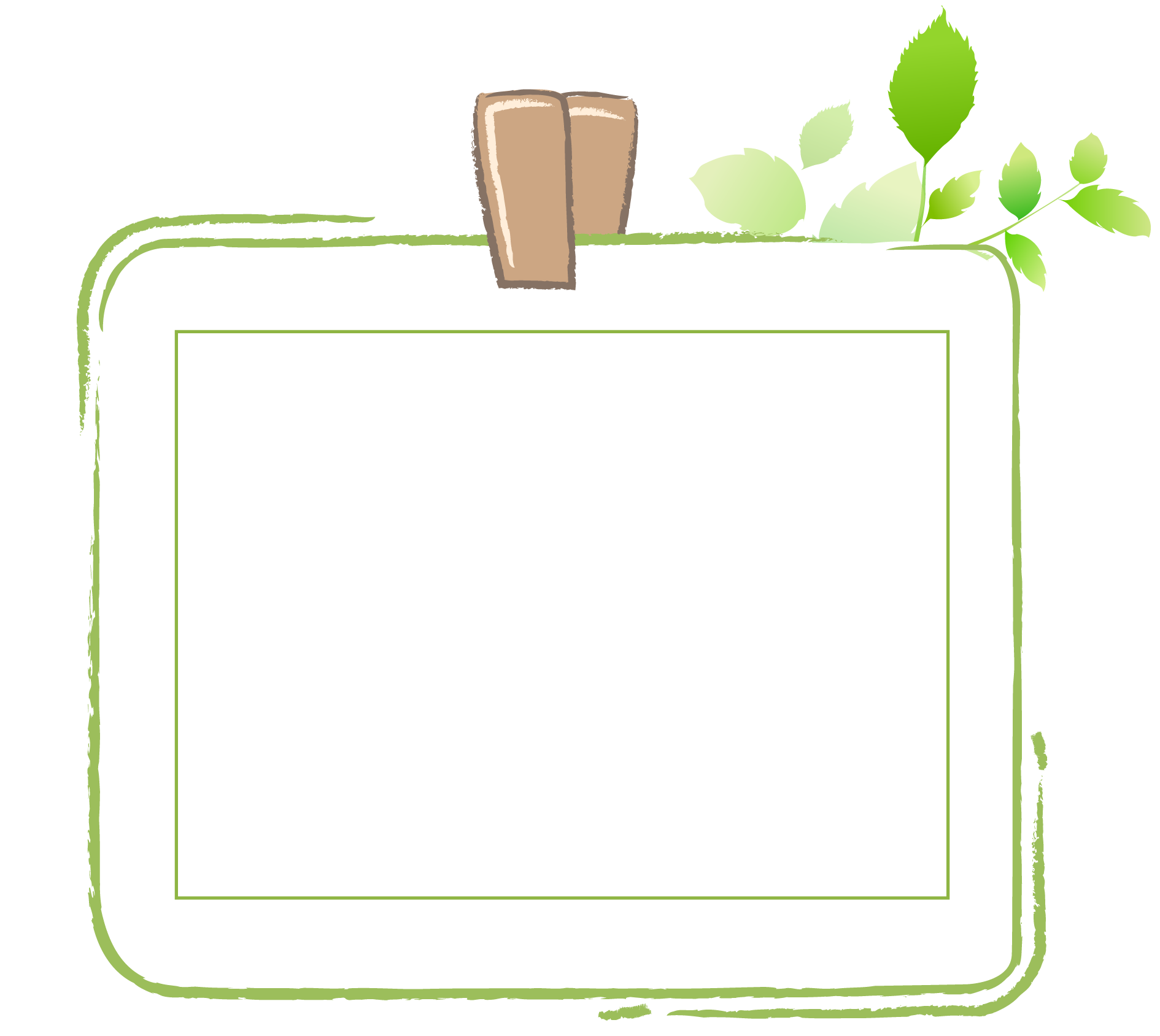 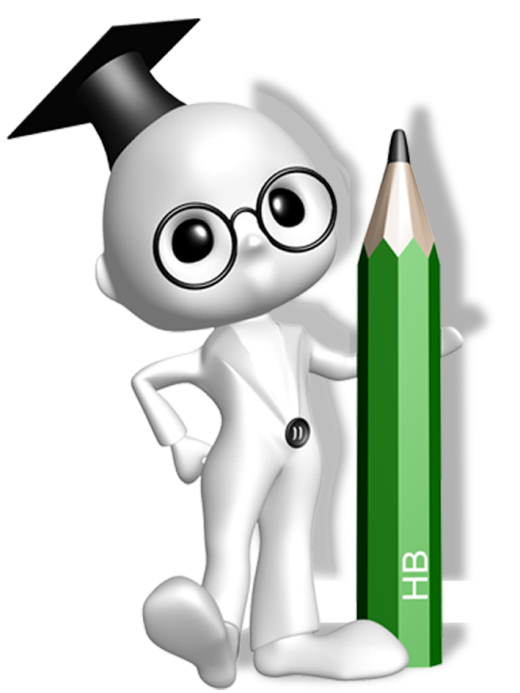 PHỎNG VẤN
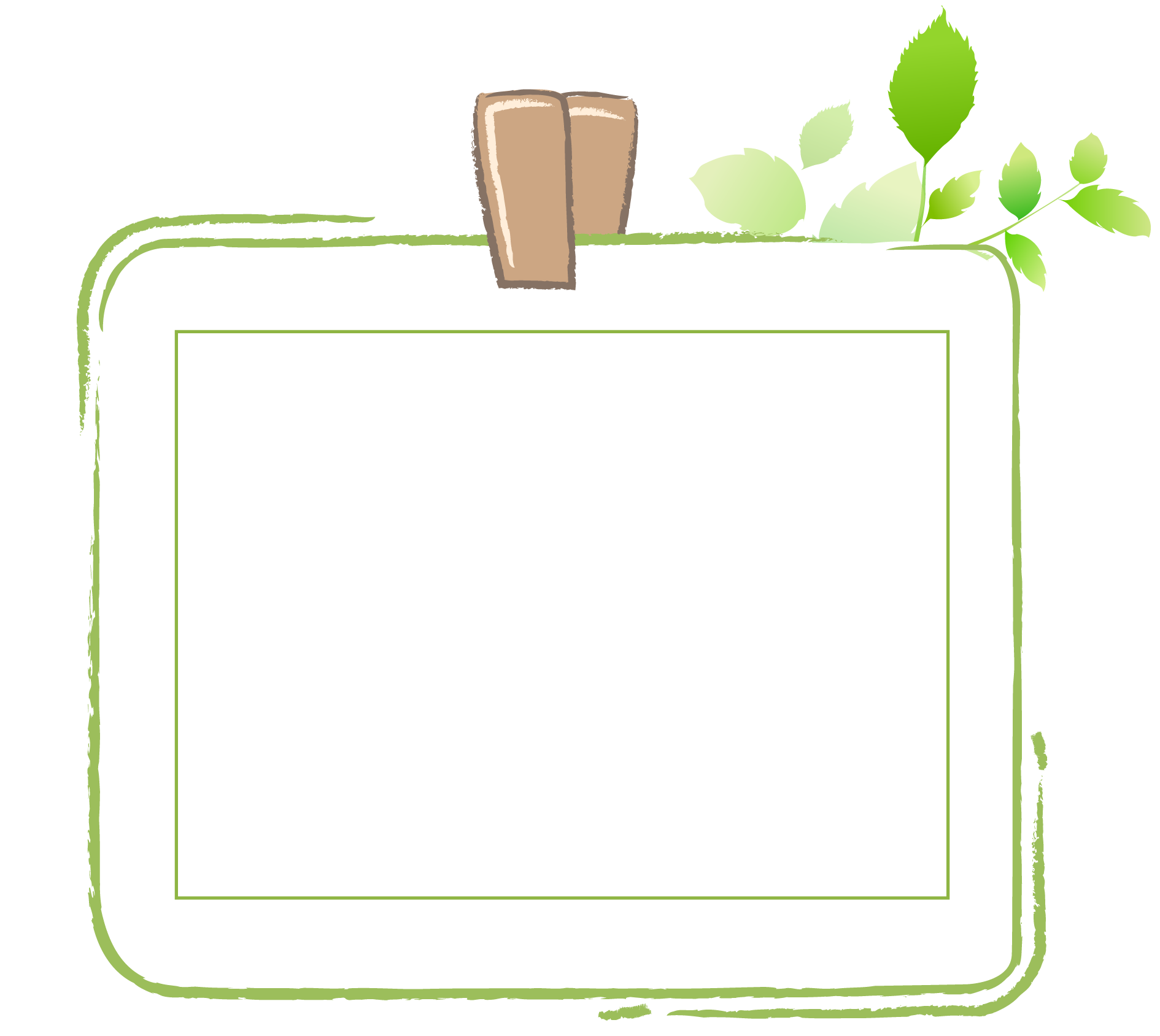 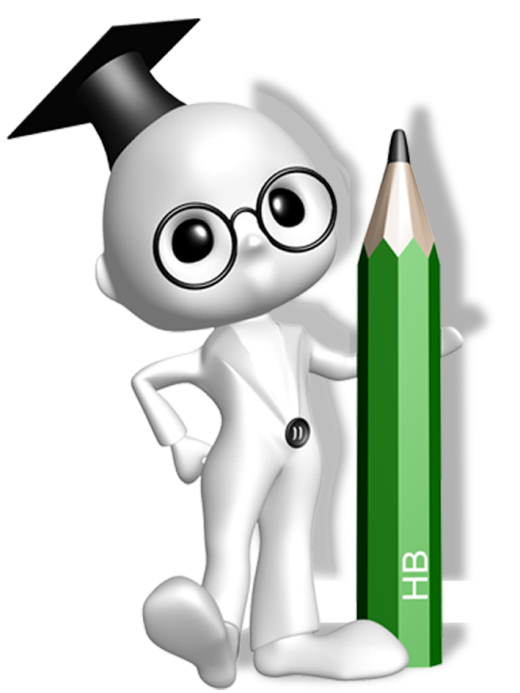 Cách chơi: cô giáo chiếu câu hỏi. Sau khi cô giáo đọc xong câu hỏi 2 lượt, bạn nào giơ tay sẽ giành được quyền trả lời, nếu trả lời  sẽ giành được 1 phần thưởng.
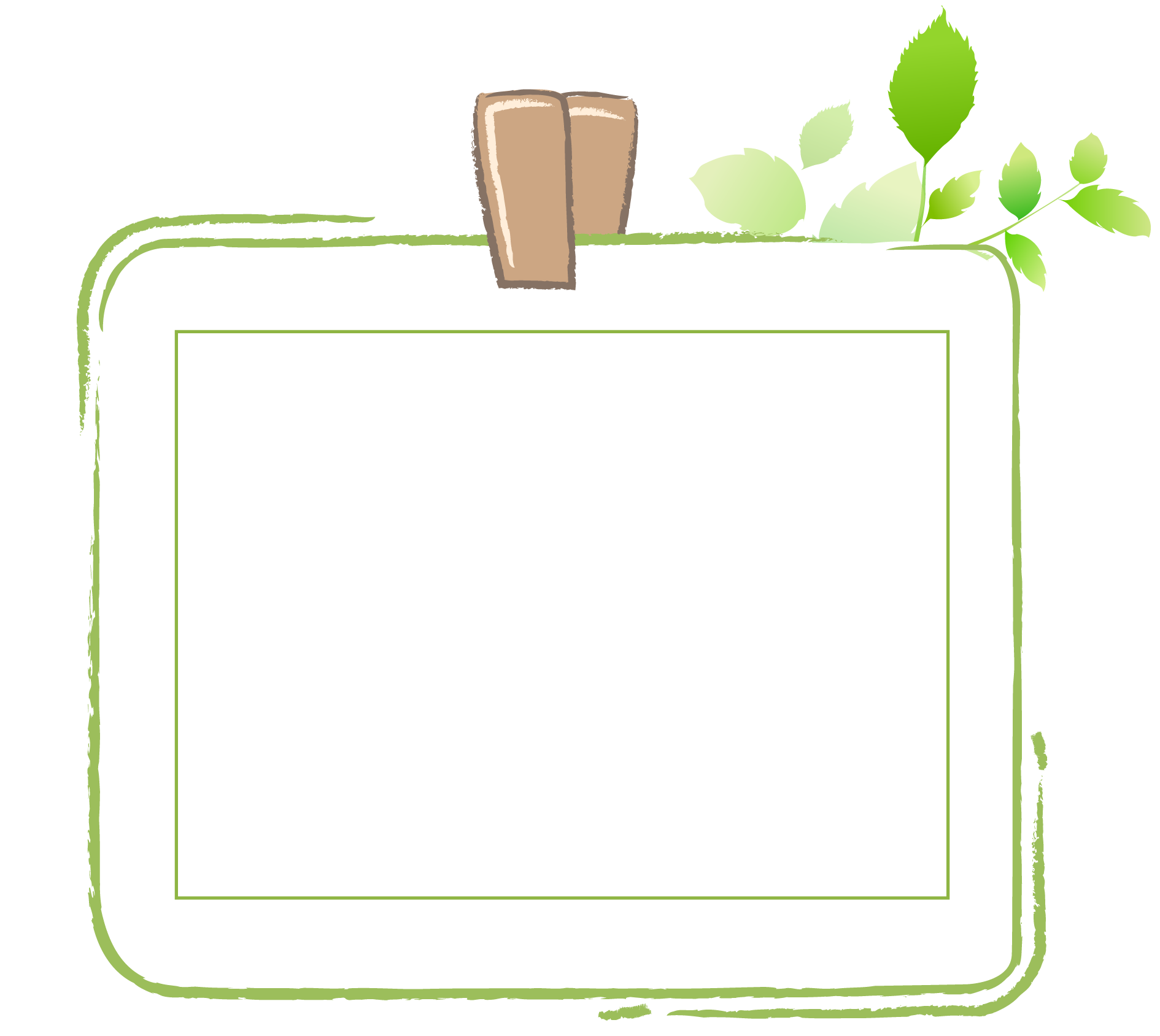 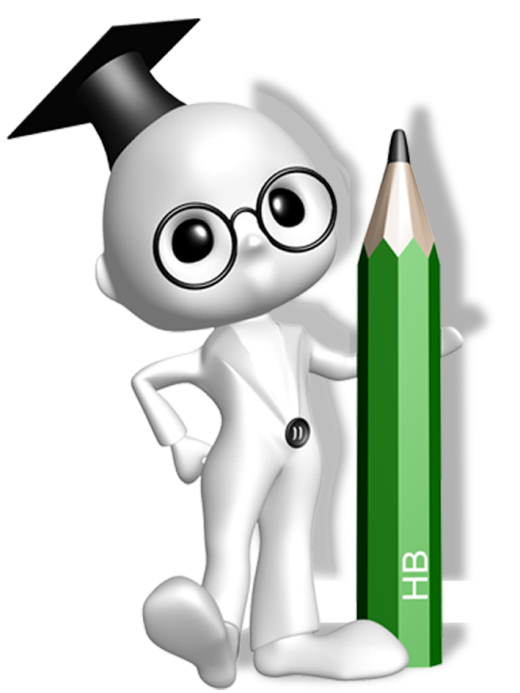 Em hãy kể một vài thông tin mà em biết được từ internet?
CHỦ ĐỀ C: TỔ CHỨC LƯU TRỮ, TÌM KIẾM VÀ TRAO ĐỔI THÔNG TINCHỦ ĐỀ C1: BƯỚC ĐẦU TÌM KIẾM THÔNG TIN TRÊN INTERNETBài 1: TÌM KIẾM THÔNG TIN TRÊN INTERNET
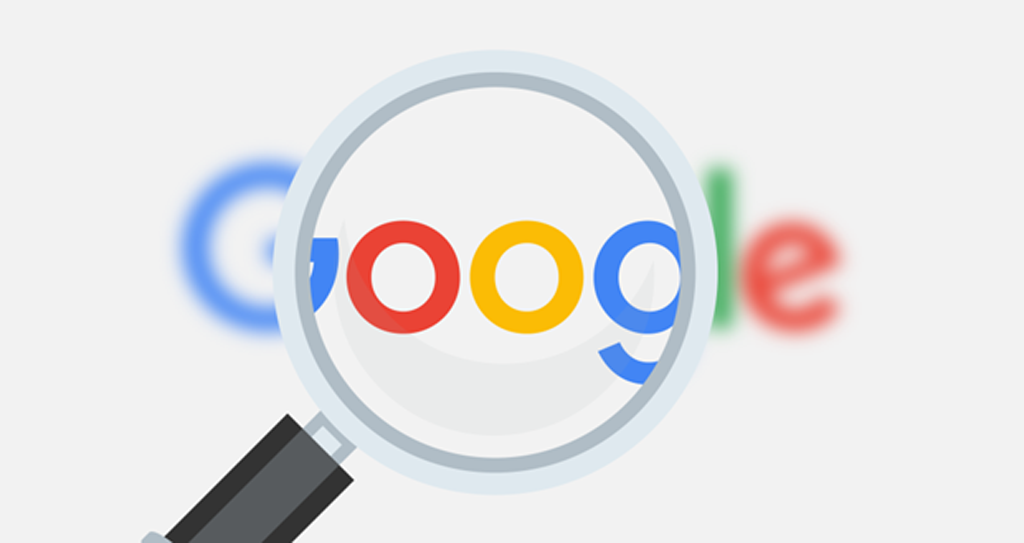 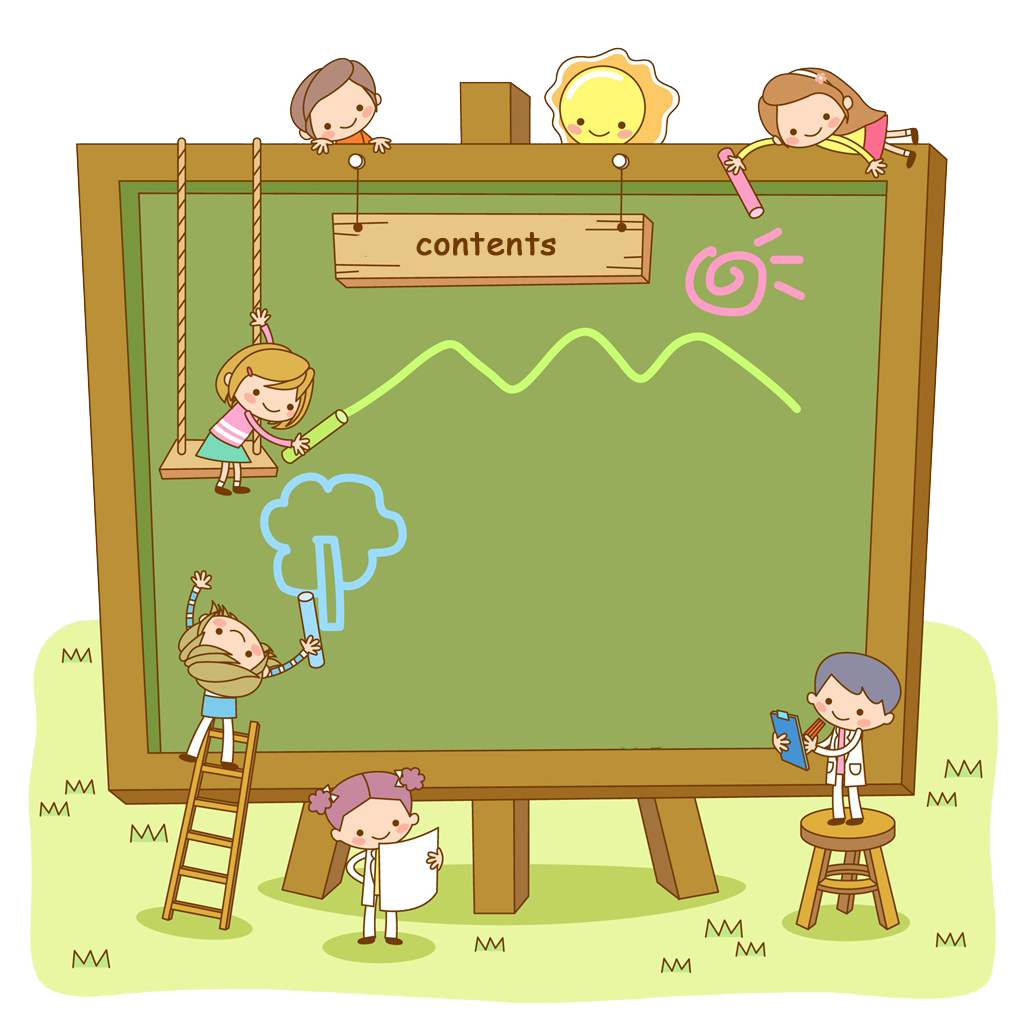 Cách dùng máy tìm kiếm để tìm thông tin
1
NỘI DUNG BÀI HỌC
Xác định từ khóa tìm kiếm
2
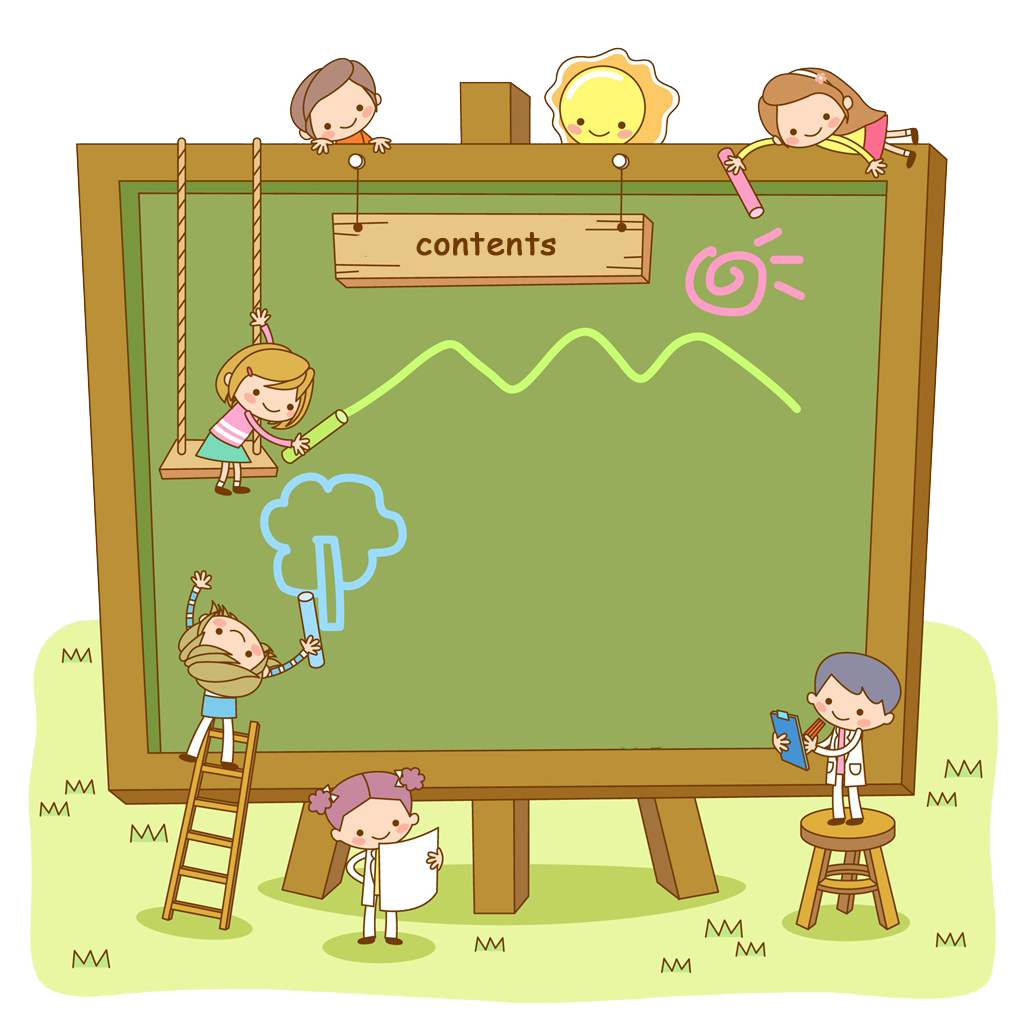 Cách dùng máy tìm kiếm 
để tìm thông tin
1
NỘI DUNG BÀI HỌC
CÁC TRÌNH DUYỆT INTERNET
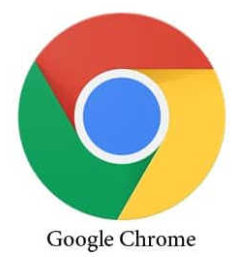 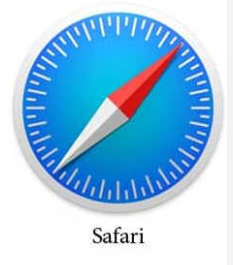 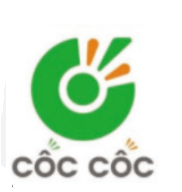 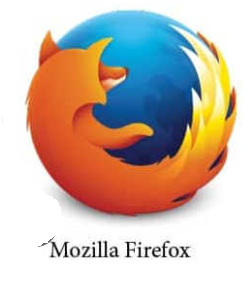 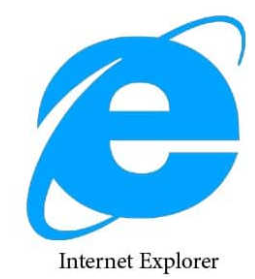 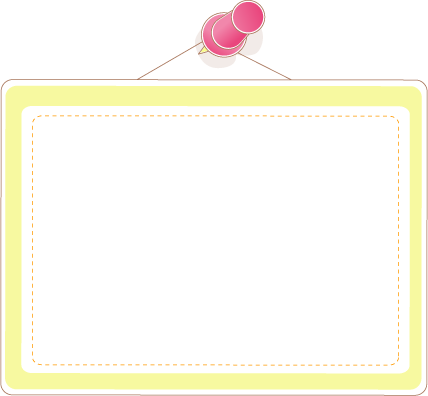 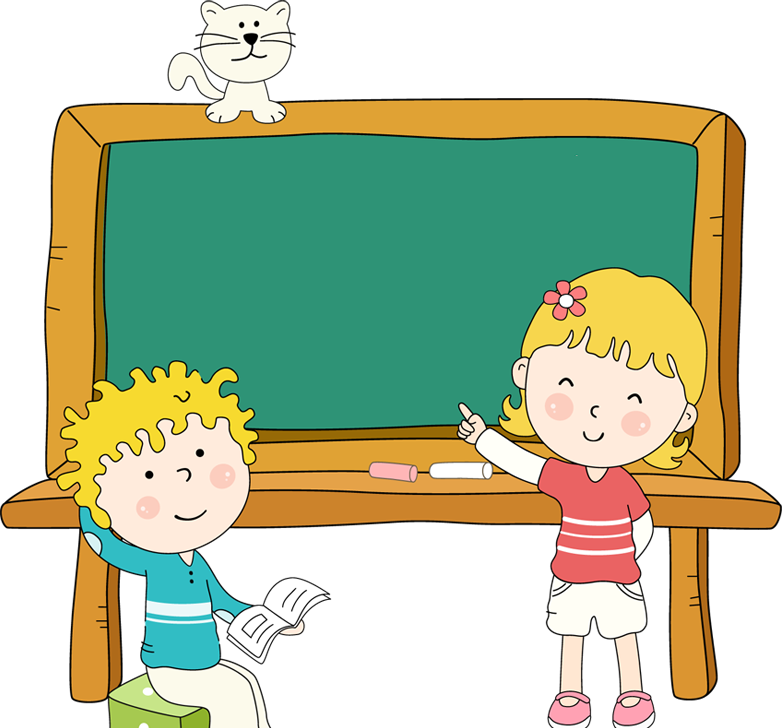 PHIẾU HỌC TẬP
Thảo luận nhóm đôi
(4 phút)
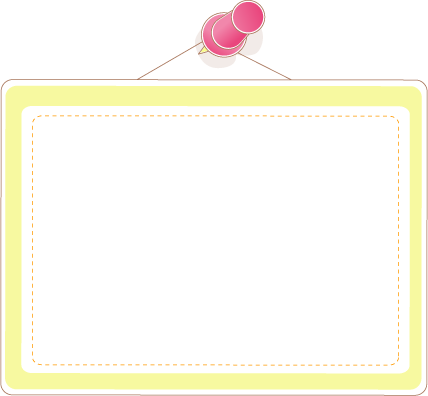 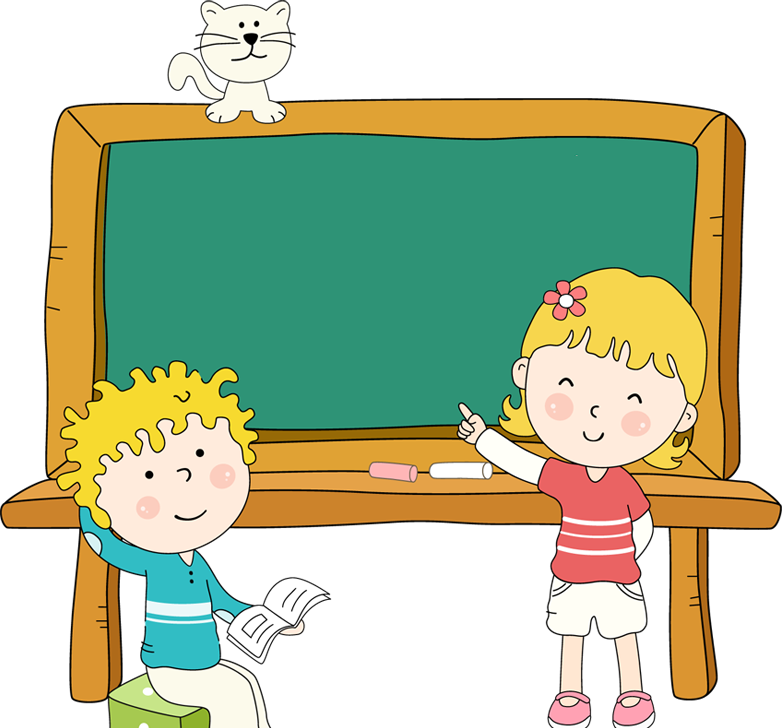 PHIẾU HỌC TẬP
Thảo luận nhóm 4
(4 phút)
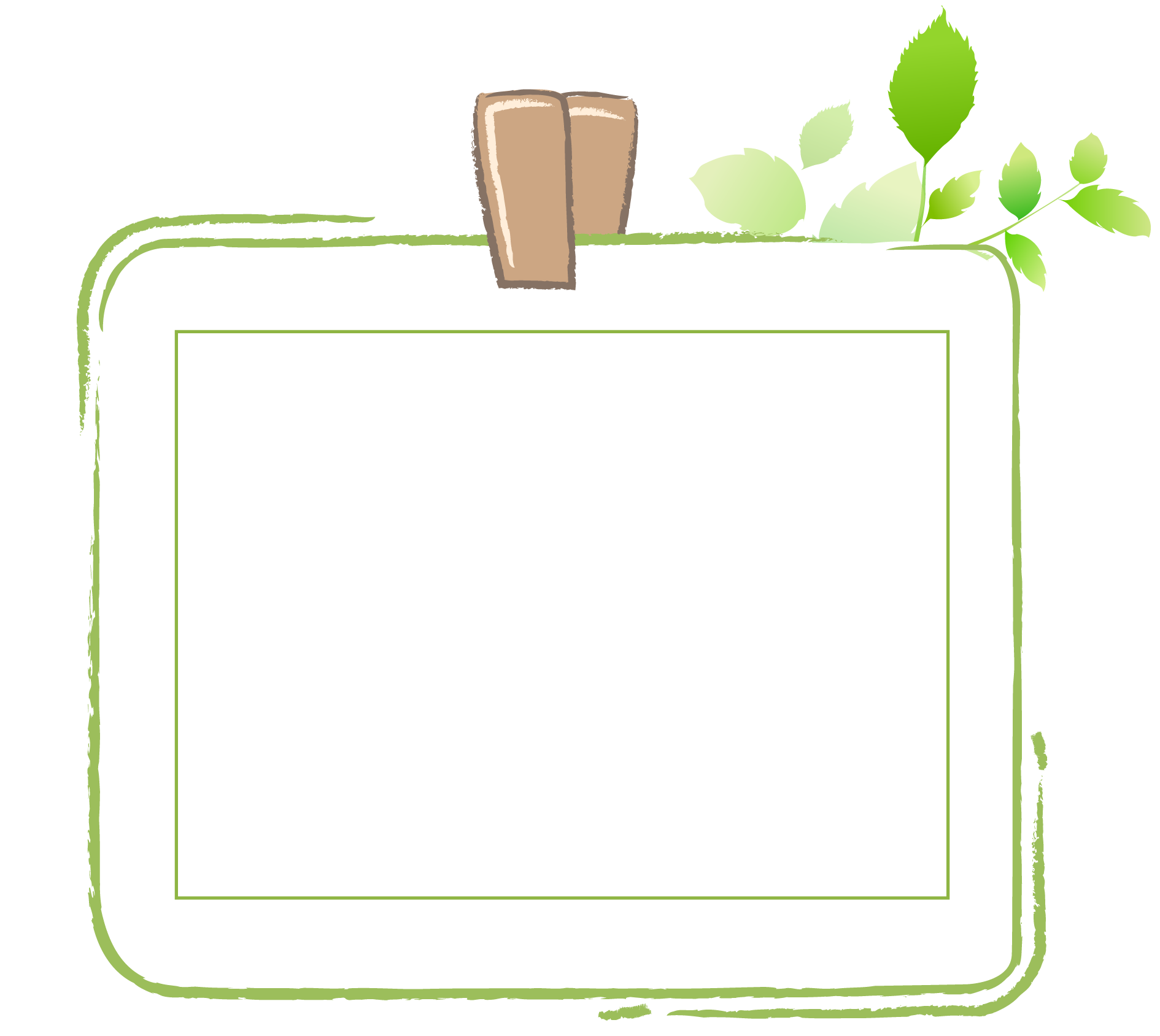 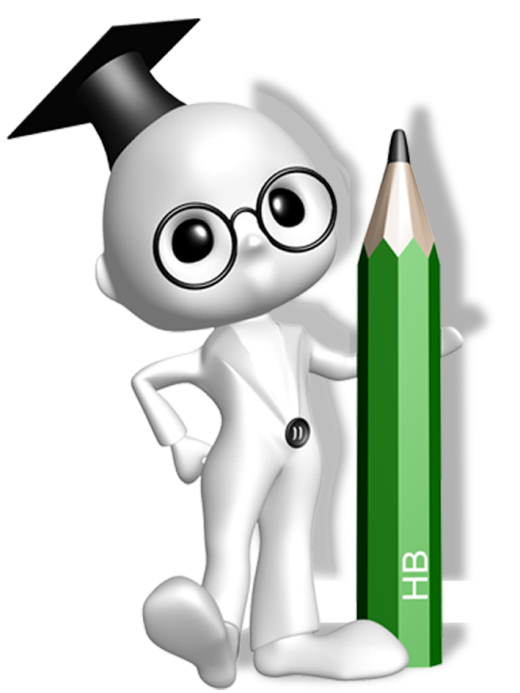 + Máy tìm kiếm là công cụ giúp em nhanh chóng tìm được thông tin trên internet.
+ Các bước dùng máy tìm kiếm là: khởi động trình duyệt internet, truy cập trang web của máy tìm kiếm, gõ từ khóa vào ô tìm kiếm, gõ Enter để ra lệnh tìm và chọn kết quả để xem thông tin.
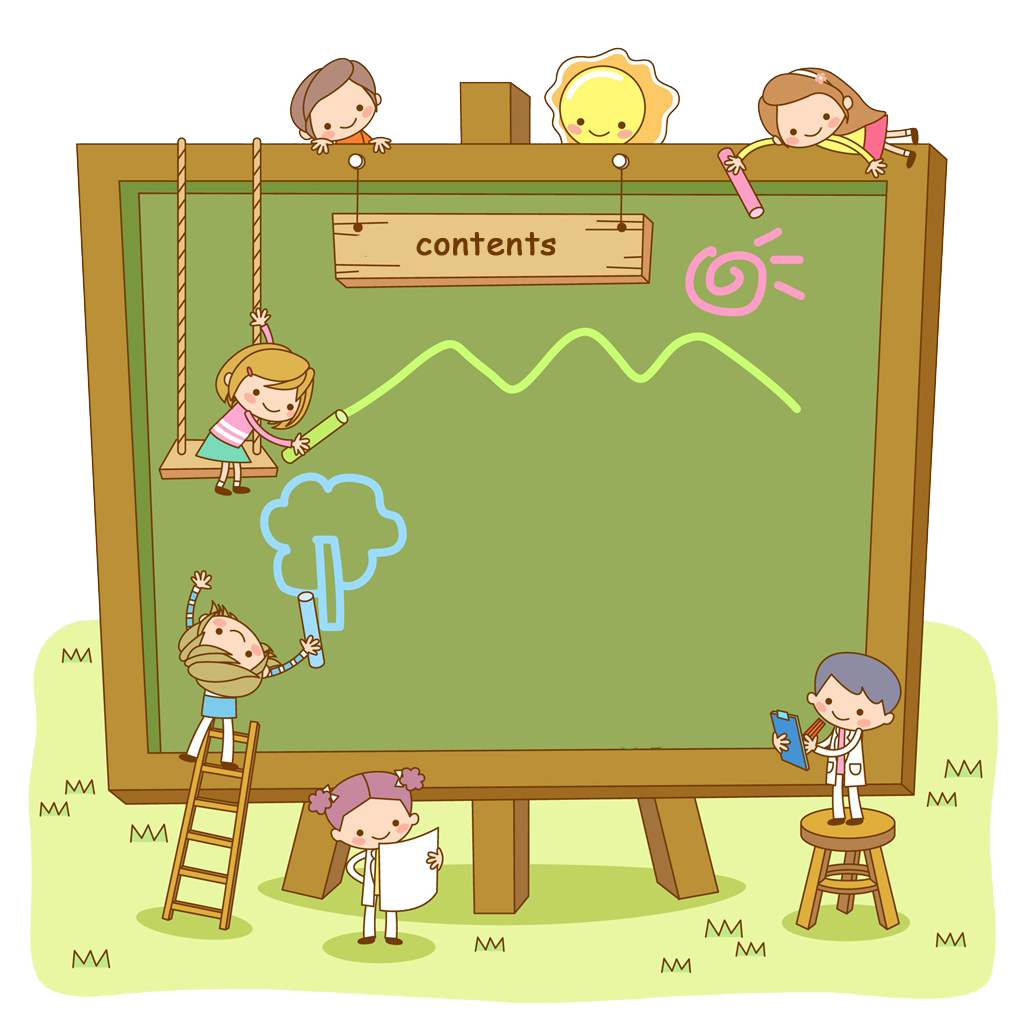 NỘI DUNG BÀI HỌC
2
Xác định từ khóa tìm kiếm
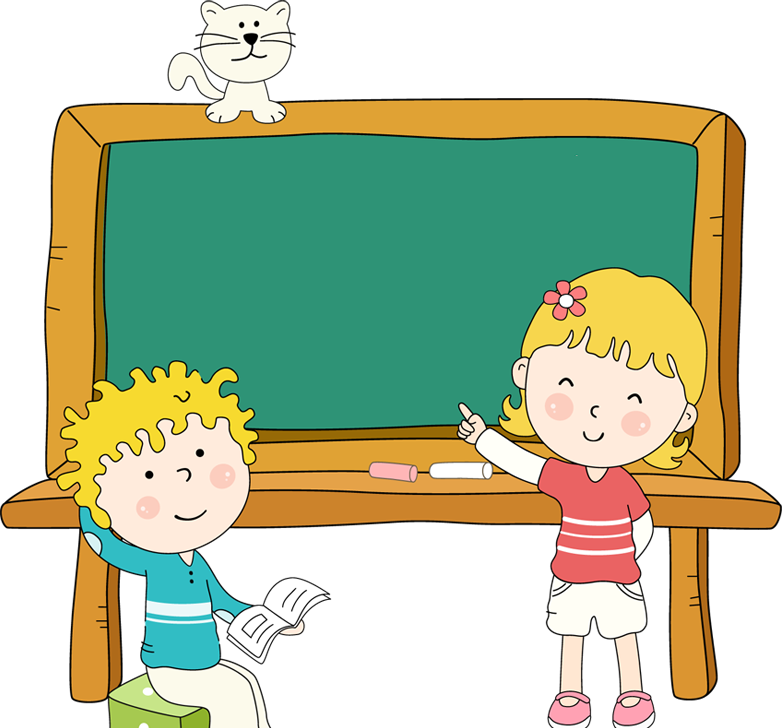 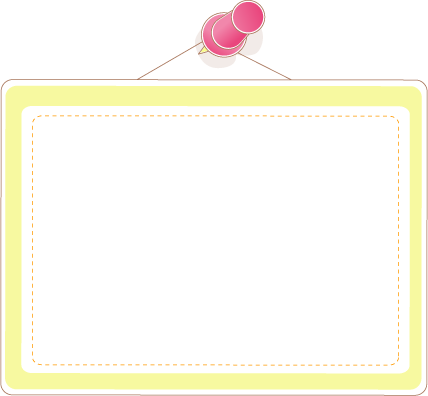 Thực hiện cá nhân
(3 phút)
HOẠT ĐỘNG
Em hãy thực hiện các bước dùng máy tìm kiếm với lần lượt từng từ khóa dưới đây:
+ Cho em xem con Koala
+ Con Koala
Dựa vào kết quả ở hai lần tìm kiếm đó, em rút ra nhận xét gì?
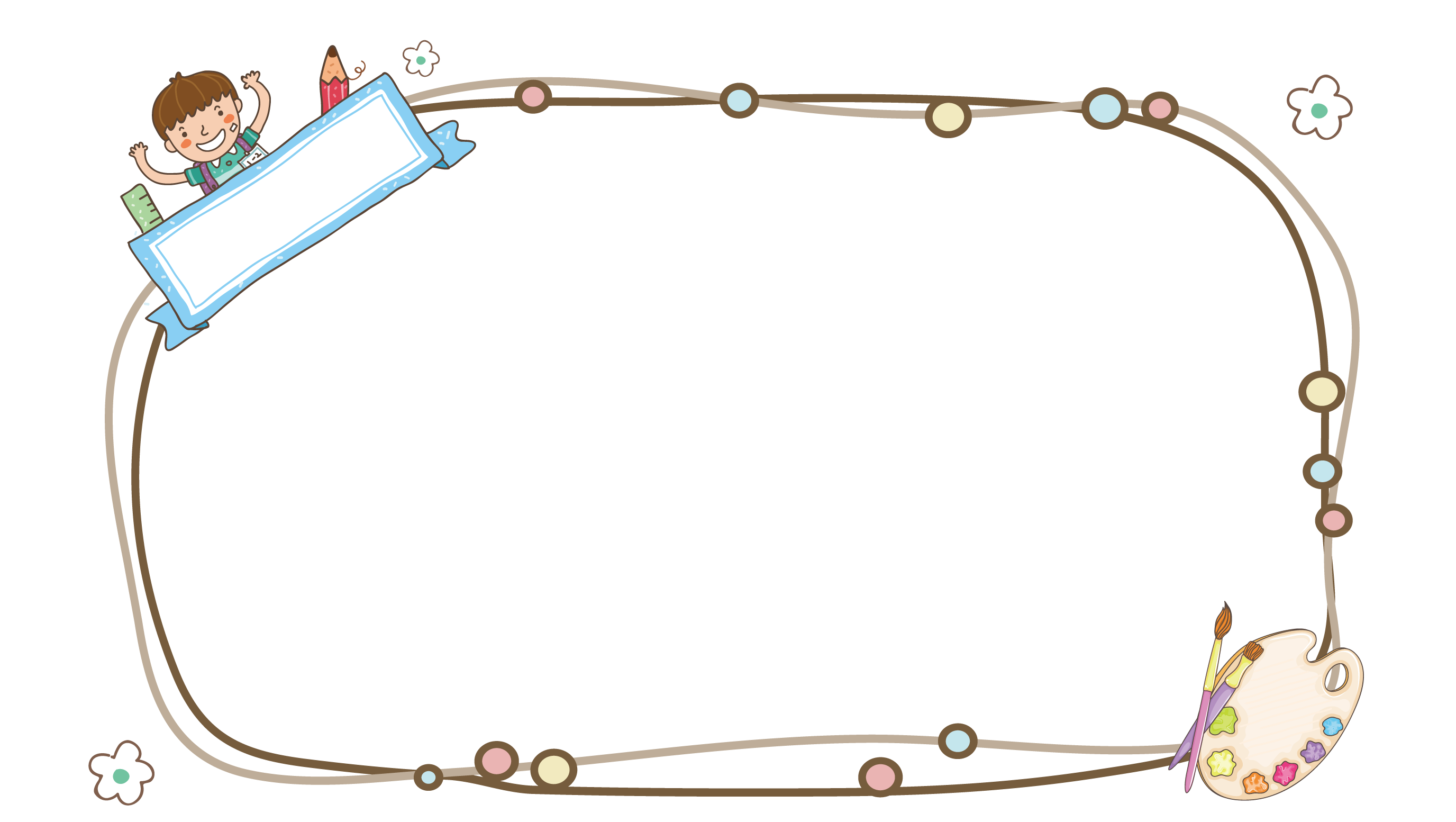 Kết luận
Việc chọn từ khóa rất quan trọng trong tìm kiếm thông tin. Từ khóa phải thể hiện nội dung thông tin muốn tìm.
LUYỆN TẬP
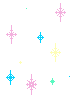 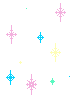 TRÒ CHƠI: VÒNG QUAY MAY MẮN
Luật chơi:
Có 3 ô vuông tương ứng với 3 câu hỏi, em hãy mở từng ô vuông và trả lời câu hỏi trong ô vuông đó để được tham gia quay vòng quay may mắn nhé!
Nếu bạn trả lời đúng thì bạn sẽ được quyền quay để tìm ô may mắn và được quà cho mình.
Trả lời sai bạn khác sẽ có quyền trả lời và tham gia quay vòng quay may mắn.
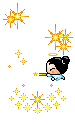 VÒNG QUAY 
TIN HỌC
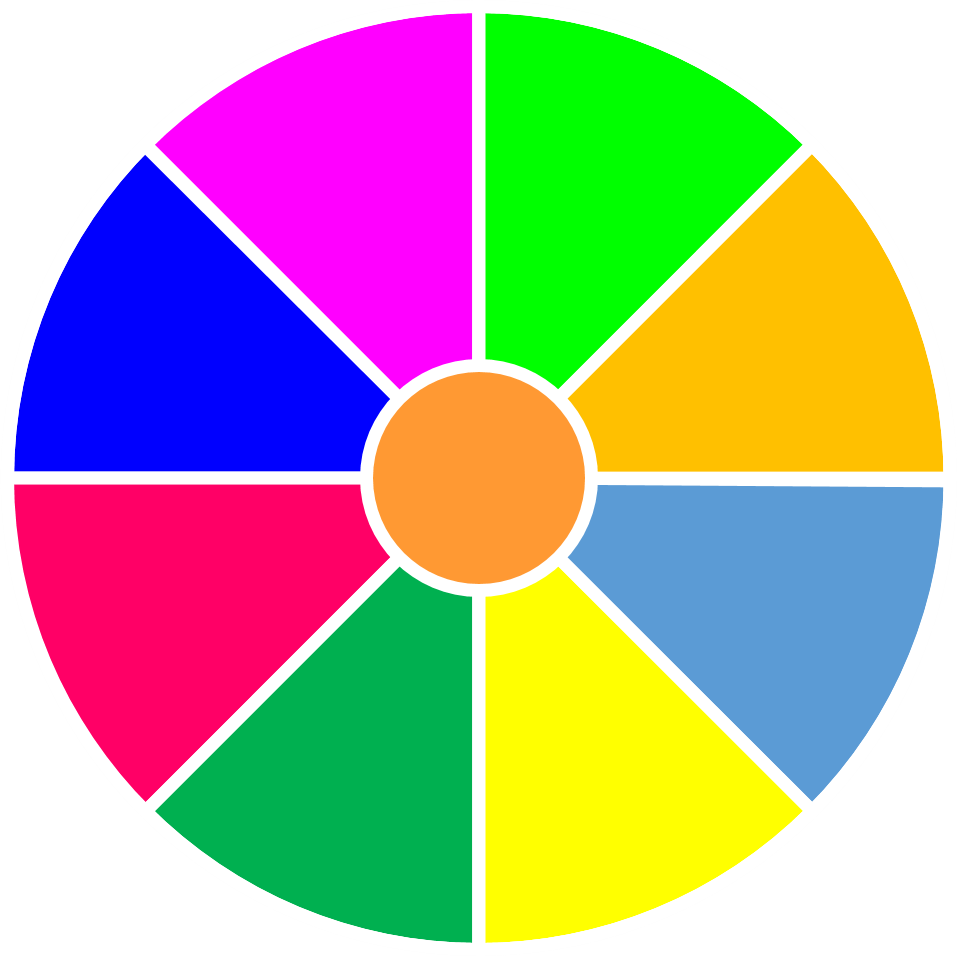 Điểm 10
Thêm lượt
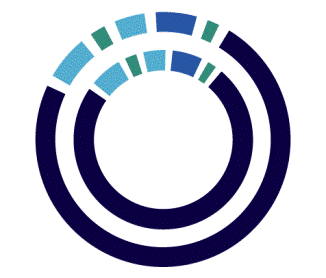 1
2
Điểm 10
Pháo tay
3
Điểm 10
Điểm cộng
NEXT
Điểm 10
QUAY
Mất  lượt
Câu 1. Nếu muốn tìm kiếm thông tin về Bảo tàng Dân tộc học Việt Nam thì từ khóa nào là phù hợp nhất?
A. Bảo tàng Dân tộc học Việt Nam
B. Bảo tàng
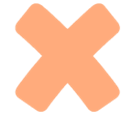 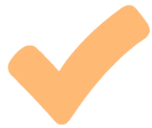 D. Các dân tộc ở Việt Nam
C. Bảo tàng Việt Nam
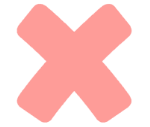 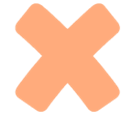 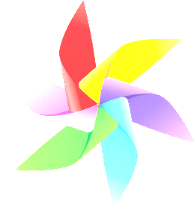 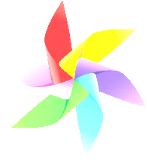 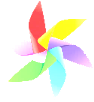 Back
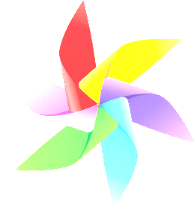 Câu 2: Trong các tên sau tên nào là tên của máy tìm kiếm?
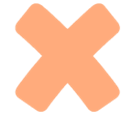 B. coccoc.com
A. Thông tin
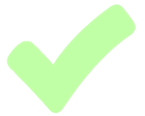 C. safari
D. Google chrom
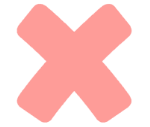 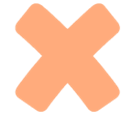 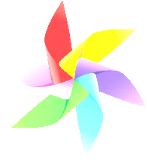 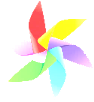 Back
Câu 3. Em hãy sử dụng máy tìm kiếm để tìm thông tin với từ khóa “Quốc ca Việt Nam”
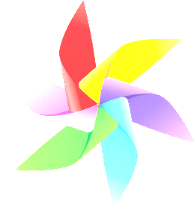 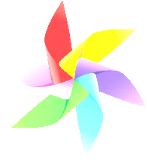 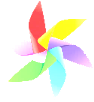 Back
VẬN DỤNG
VẬN DỤNG
Trong lịch sử Việt Nam, ông Trạng Nguyễn Hiền đỗ trạng nguyên khi còn rất nhỏ tuổi. Em hãy sử dụng công cụ tìm kiếm thông tin trên internet để tìm hiểu về ông.
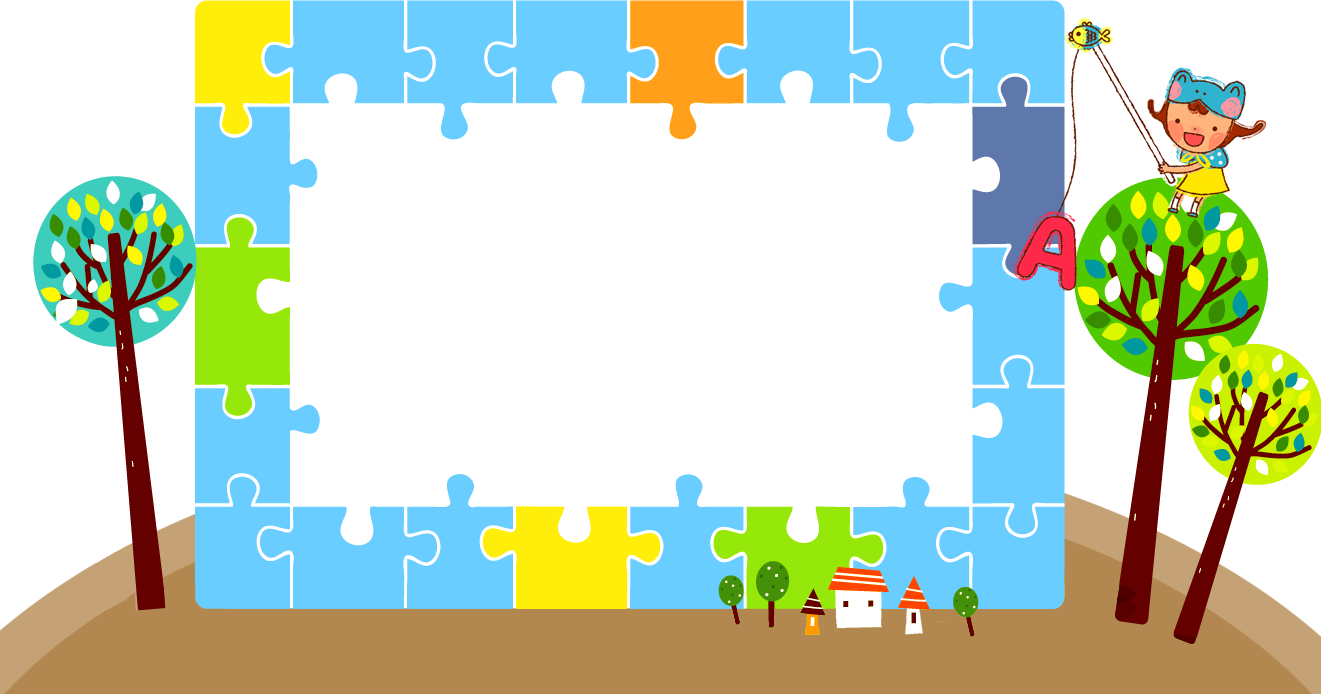 GHI NHỚ
Máy tìm kiếm là công cụ giúp em nhanh chóng tìm được thông tin trên internet.
 Các bước dùng máy tìm kiếm là: khởi động trình duyệt internet, truy cập trang web của máy tìm kiếm, gõ từ khóa vào ô tìm kiếm, gõ Enter để ra lệnh tìm và chọn kết quả để xem thông tin.
XIN CÁM ƠN CÁC THẦY CÔ GIÁO 
VÀ CÁC EM HỌC SINH